Welcome to our March
Leaders in Care Network
1
Introducing today's speakers
Jamie Stewart, Transformation Manager Practice and Culture.

Mark Tattum-Smith, Digital Care Advisor (North), Reverie VR Project Lead

Lisa Elmy - Transformation Project Manager
2
Jamie Stewart
Transformation Manager, Practice and Culture

Suffolk County Council
3
[Speaker Notes: Will be speaking about Digital Ambition and Social Care Innovations.]
Introduction to Digital Ambition
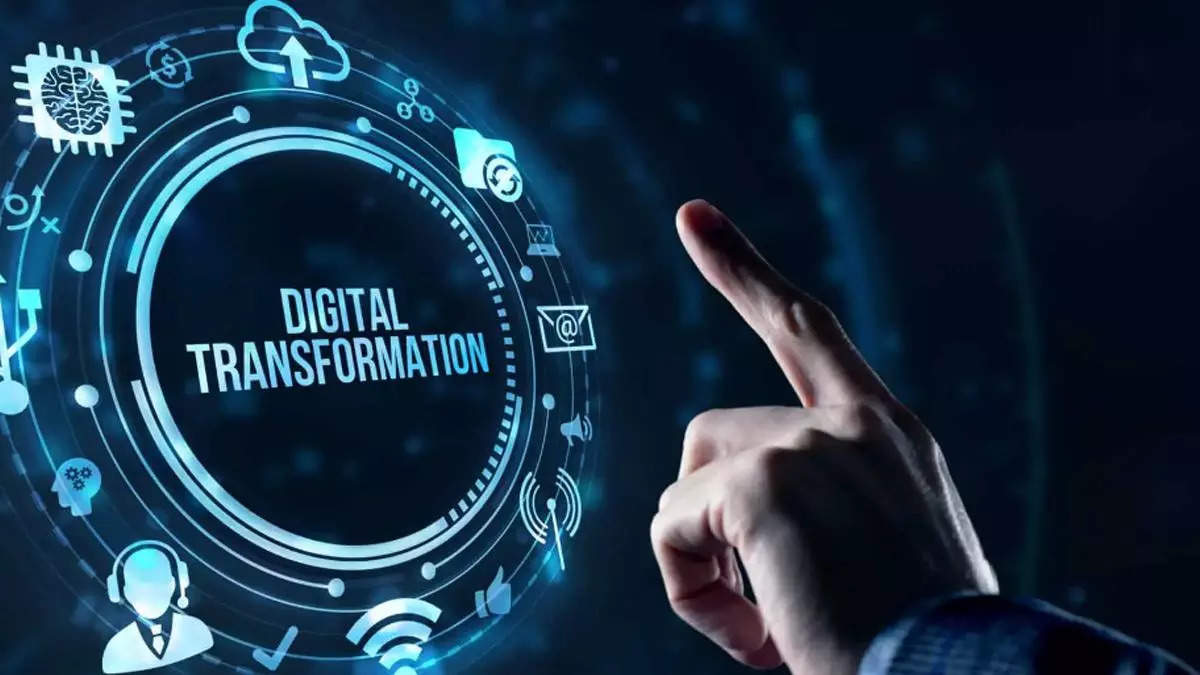 Goal: Enabling citizens and providers to access online tools and resources, empowering them to self-serve like never before.
Approach: Reducing administrative burdens, improving accessibility, and enhancing transparency for citizens and providers.
4
Overview of work underway:
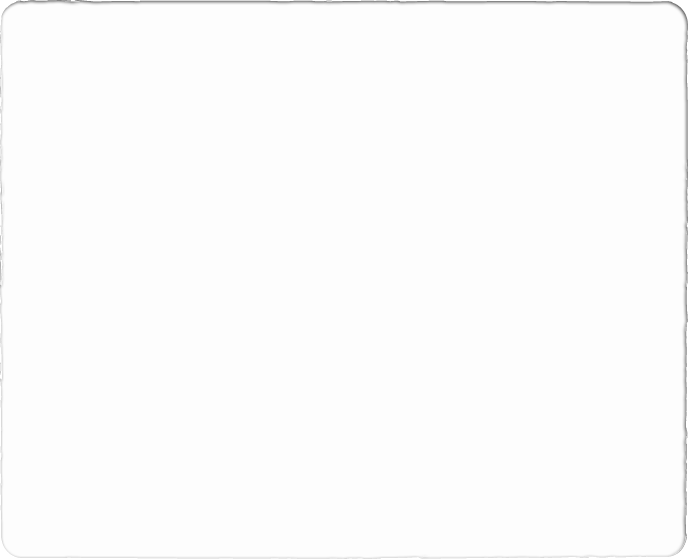 AI Voice-to-Text Transcription
Objective: Reduce recording burdens for assessments and interactions, allowing staff to focus on care delivery.
Benefits: Faster documentation, improved accuracy, and streamlined processes.
Current Use Cases: Assessments, telephone calls, note-taking.
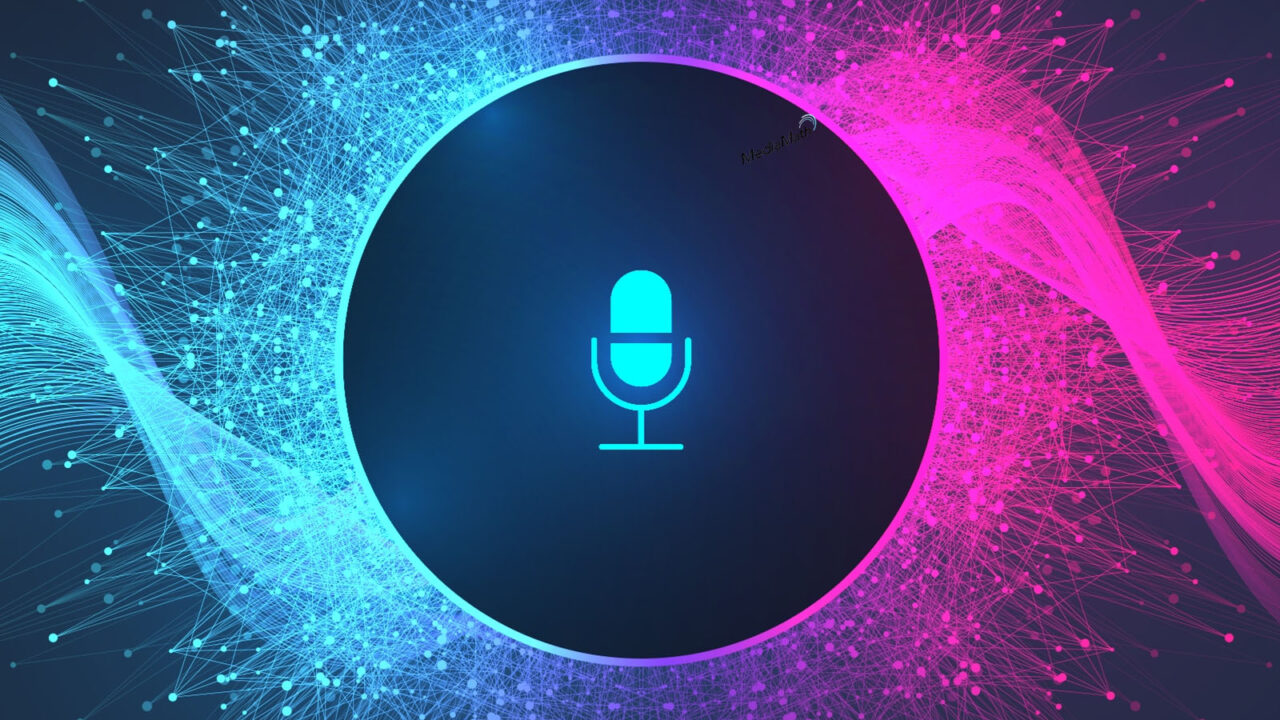 5
Supported Self-Assessment for Adults and Carers
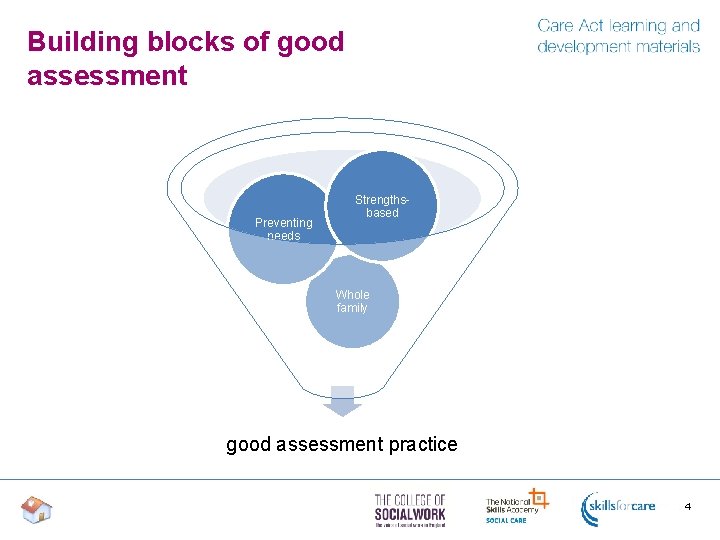 Purpose: Empower citizens and carers to start and contribute to their assessments at their convenience.
Impact: Increases autonomy, enhances engagement, and supports person-centered planning.
6
Verified Accounts for Limited Record Access
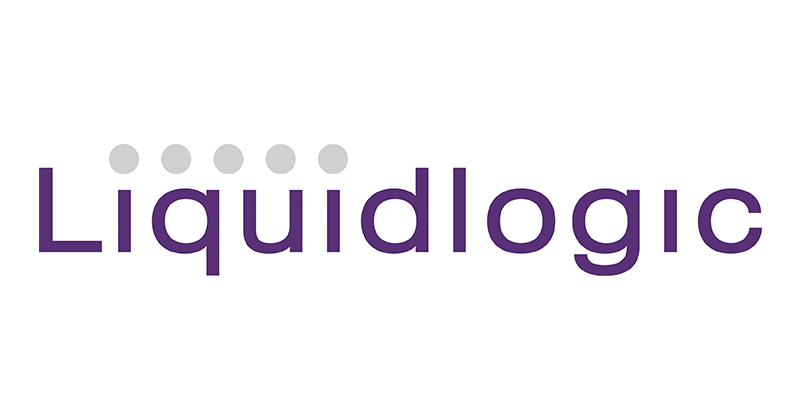 Features: Allow adults, carers, and legal representatives to view key parts of their social care record.
Benefits: Enables them to update key information, track assessments, reviews, and support plans.
7
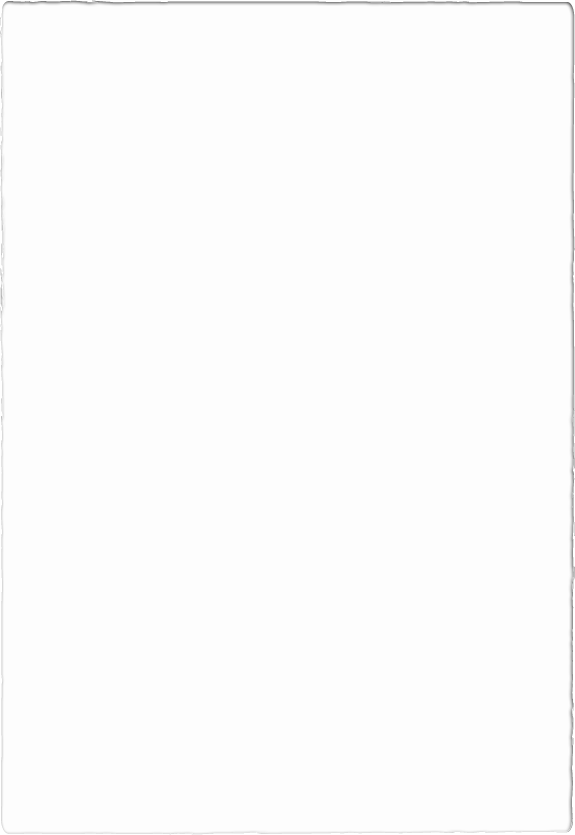 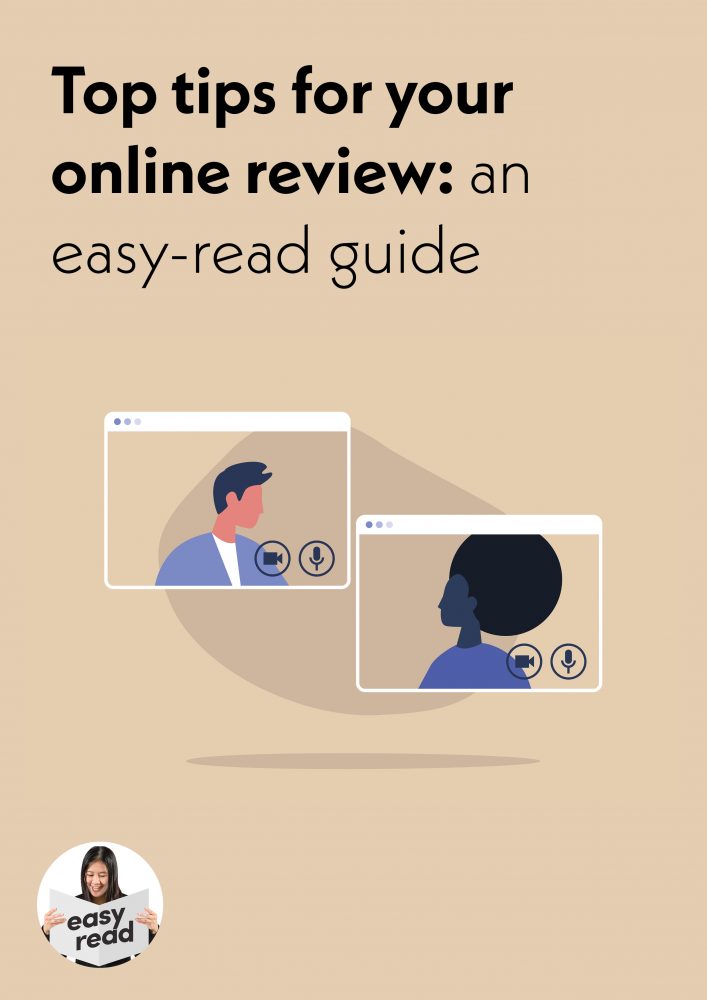 Digital Provider Informed Reviews:
Overview: Providers can contribute directly to a review or reassessment via the social care portal.
Benefits: Enhances provider involvement, improves accuracy of records, and supports efficient care planning.
8
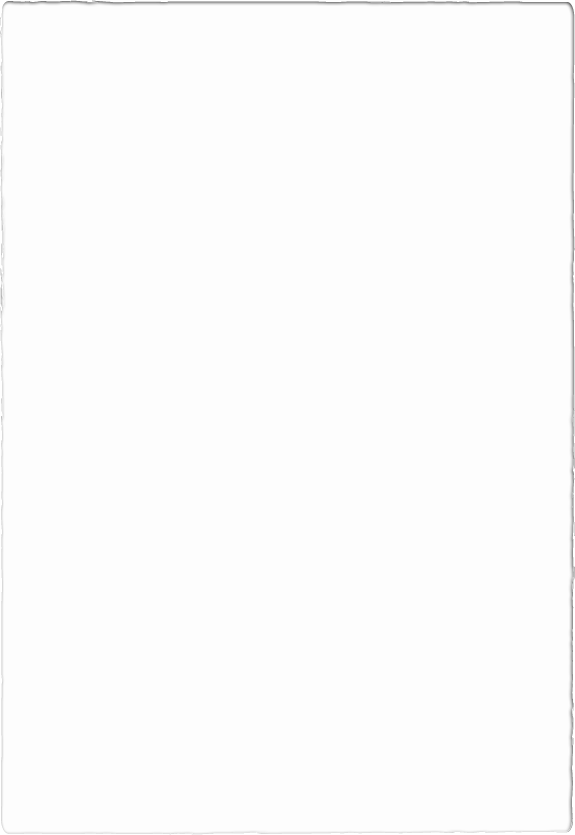 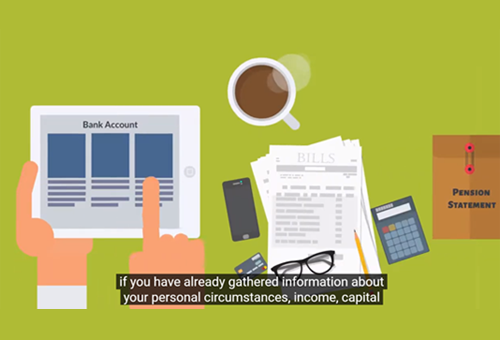 Online Financial Assessment
Purpose: Provide early indication of assessed charges.
Benefits: Greater transparency for individuals, facilitating informed decision-making 
and financial planning.
9
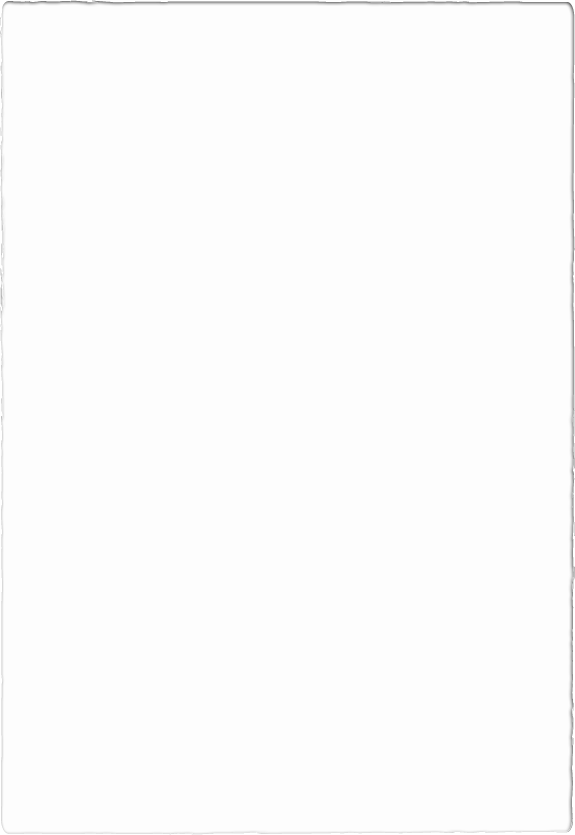 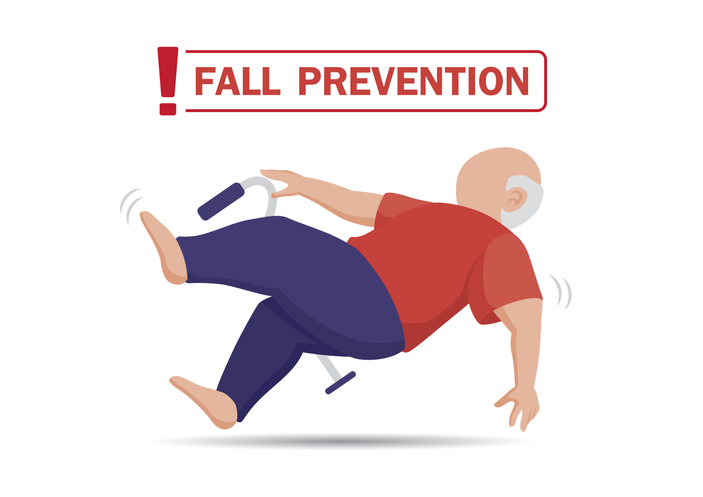 Innovative Falls Prevention and Management
CASSIUS Service and Falls Pilot: 
As part of the Digitising Social Care programme, funding has been made available to explore and trial falls technology
We are piloting, installing Nobi smart lamps across a select number of care homes in West and East Suffolk to detect and prevent falls

Goal: Support falls prevention and risk management.
Outcomes: Improved safety and enhanced resident wellbeing.
10
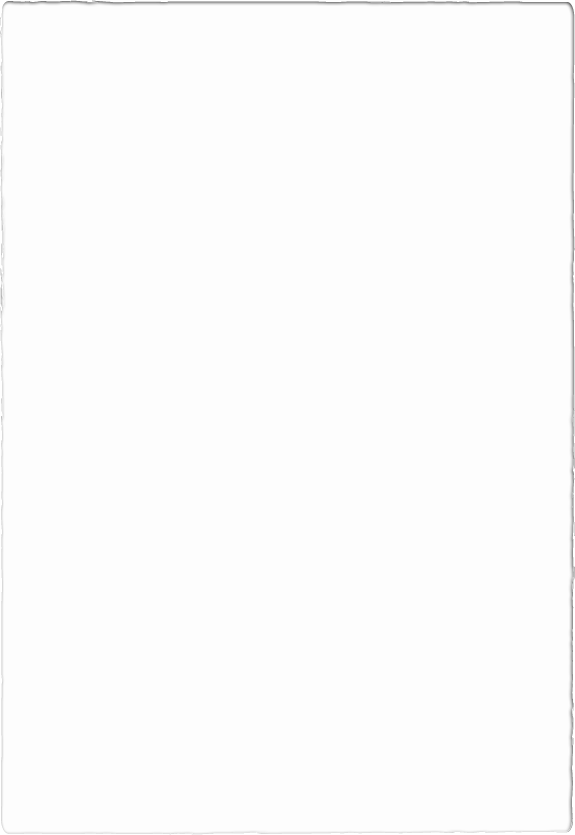 Digital Social Care Records Integration
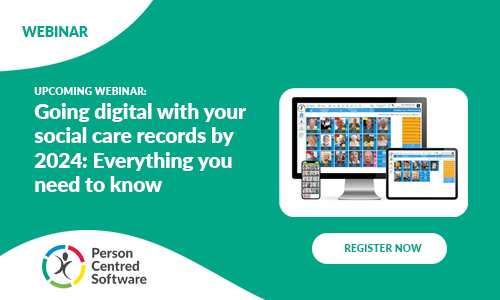 Vision: Collaborate across health and social care sectors to move toward online recording.
Provider Role: Encouraging providers to adopt digital records to streamline information sharing.
Part of the national Digitising Social Care programme ran by NHSE
Aim of the programme is to enable and support as many care providers as possible to move from paper recording to digital recording
Funding is available to CQC registered care providers to help towards the cost of implementing a Digital Social Care Record system
We have supplied funding to approx. 60 care providers, covering about 95 CQC locations
Already received some very positive case studies and working on benefits realisation
11
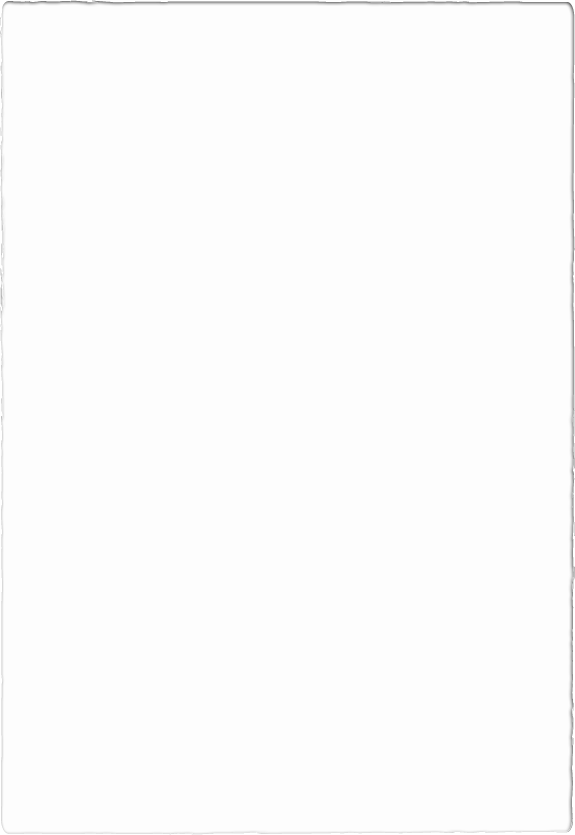 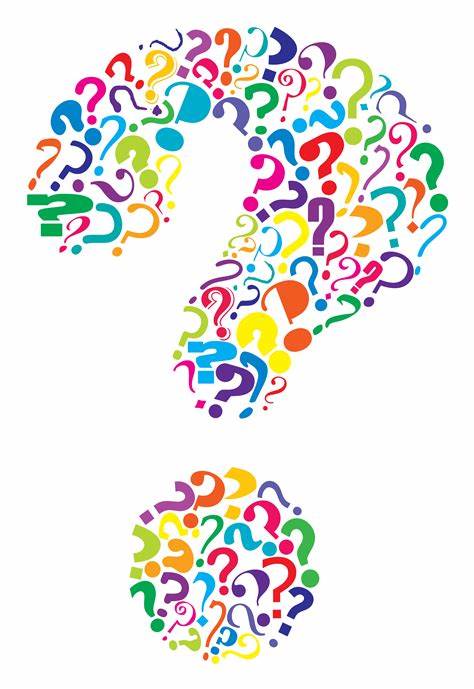 Questions?
What do you need from us to get involved?
How would you like to receive information in the future?
Is there anything else we can do to keep you updated?
12
Mark Tattum-Smith
Digital Care Advisor (North), Reverie VR Project Lead

Suffolk County Council

(Presentation in PDF format on different link on our website)
13
[Speaker Notes: Will be speaking about the Reverie VR Project for Social Care.]
Lisa Elmy
Transformation Project Manager

Suffolk and North Essex ICB
14
[Speaker Notes: Speaking about ‘Age Well Social Care Support’]
Age Well Social Care Support
Lisa Elmy-SNEEICB-IES Alliance Transformation
[Speaker Notes: Introductions 
I am here 111 care homes line SBARD advance care planning further support]
111 Care Homes Line
For non life-threatening emergencies

111 is here to help 24/7/365 

The line bypasses front end 111 

Get a call back within a one or two hour period.
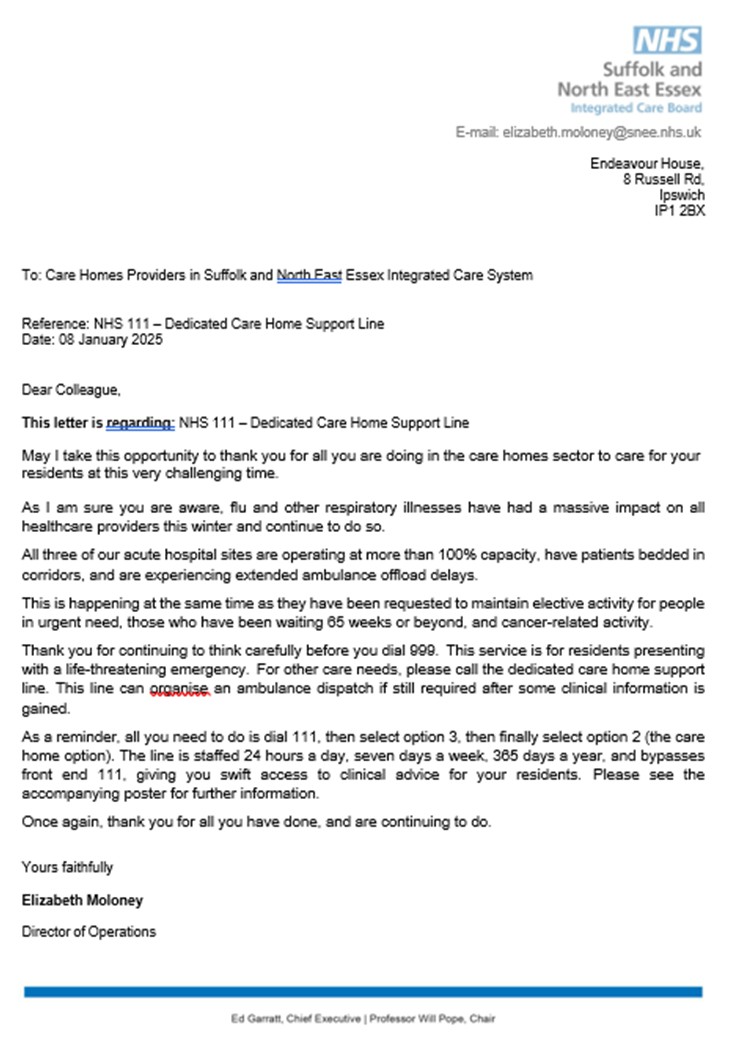 [Speaker Notes: 111 care homes line call 111 during the recorded info press 3 you will then be offered a care homes option front end 111 is bypassed so its important that you know an ambulance is not required at this point. (discuss)]
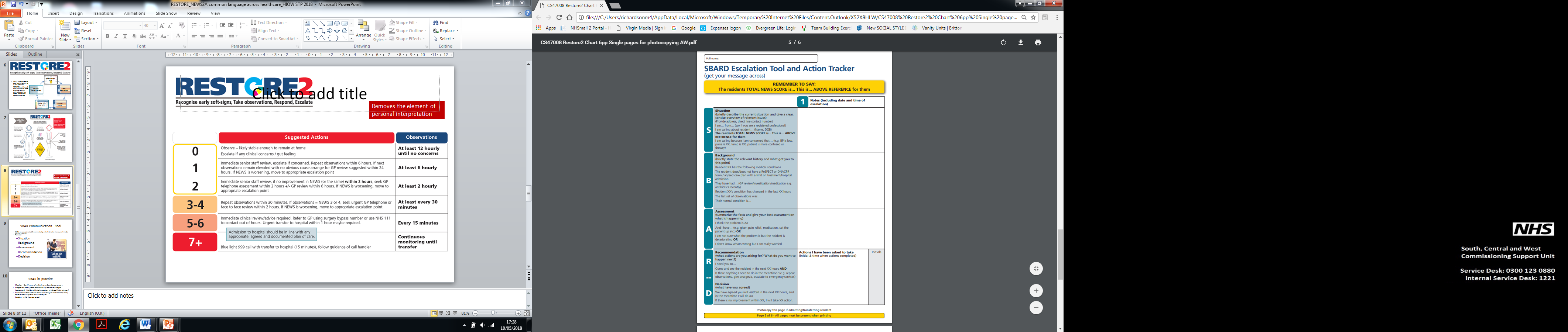 SBARD Tool
SBARD is a structured method for communicating critical information that requires immediate attention and action
Five steps:
Situation 
Background
Assessment
Recommendation
Decision
[Speaker Notes: SBARD is generally used to ensure that there is a standard approach in giving information  to avoided misinterpretation of information by another professional. 
You may be familiar with using this or already confident talking to another professional without the need of SBARD. 
However, it’s a useful format to ensure all information is to hand and to proved evidence for your decisions and the reason for the use of the 111 route]
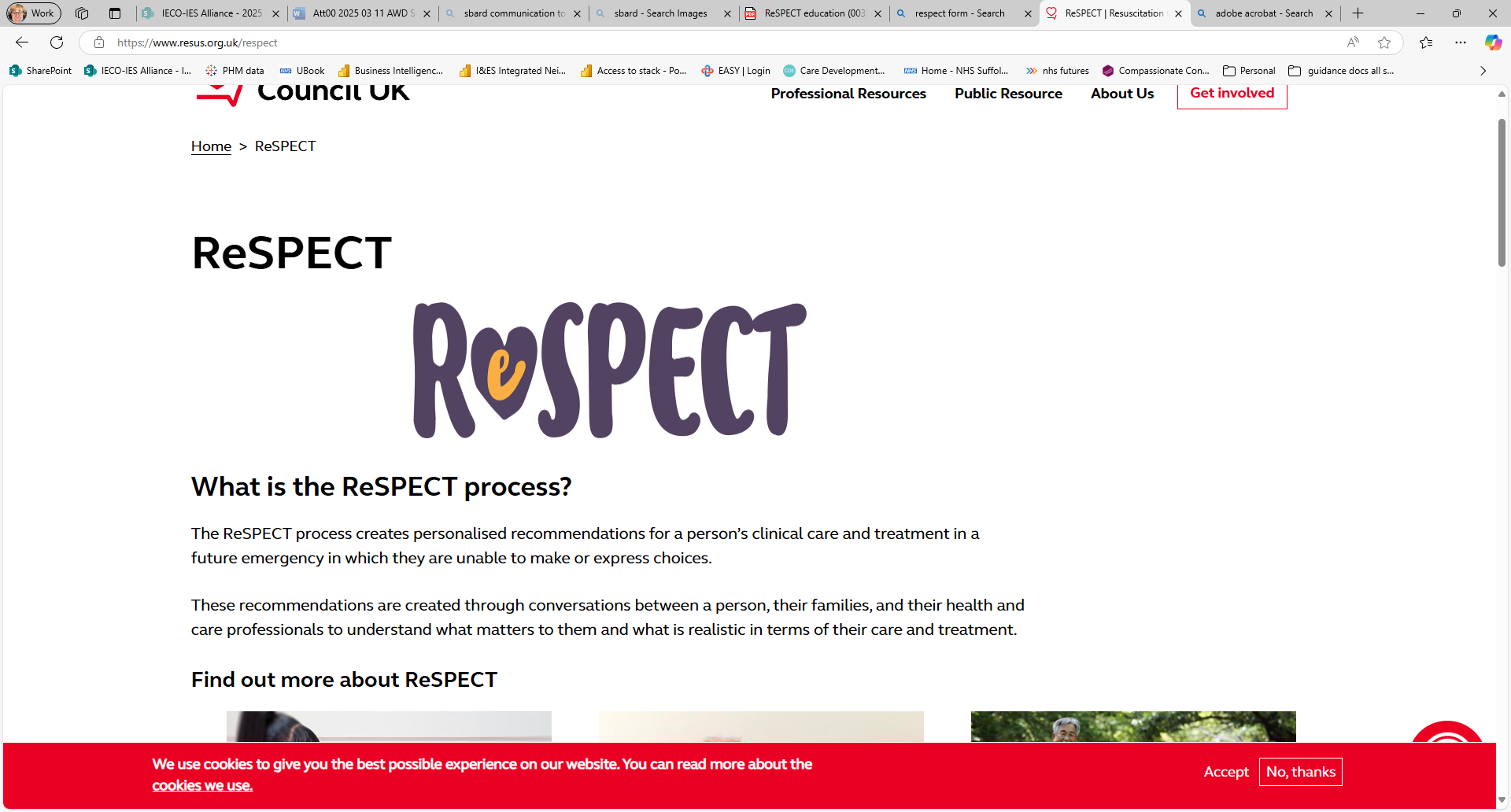 The ReSPECT process when used as a part of an advanced care planning process for those in your care is a  useful to support to the nature of interaction with Urgent Care services.
ReSPECT resources | Resuscitation Council UK
[Speaker Notes: Respect sure we are familiar with this process
 further support hospices  
clinical care plan for future treatment also can replace DNACPR
TEP advance escalation plan]
Any Questions and Useful links
Bing Videos Telling Someone you are worried (SBARD) 

Layout 1 SBAR communication Tool 

Advance care planning and ReSpect –hospices:          In Your Community - St Elizabeth Hospice                 How We Help - Compassionate Companion

For Copies of the 111 care homes line poster and letter email:  carehomes@snee.nhs.uk
Dying is not as bad as you think Kathryn Mannix BBC ideas Bing Videos
CDE 
Funded Training Opportunities
Mental Health First Aider
Oliver McGowan
20
Excel
21
Tuesday 25th March 1.30pm – IP City Centre
Tuesday 29th April 1.30pm – IP City Centre
Monday 10th March 9.30am – Active Business Centre, Bury St Edmunds
22
Tuesday 15th &  22nd April at 9.30am 
Tuesday 13th & 20th May at 9.30am
Venue TBA
Monday 24th March 10.00am – Active Business Centre, Bury St Edmunds
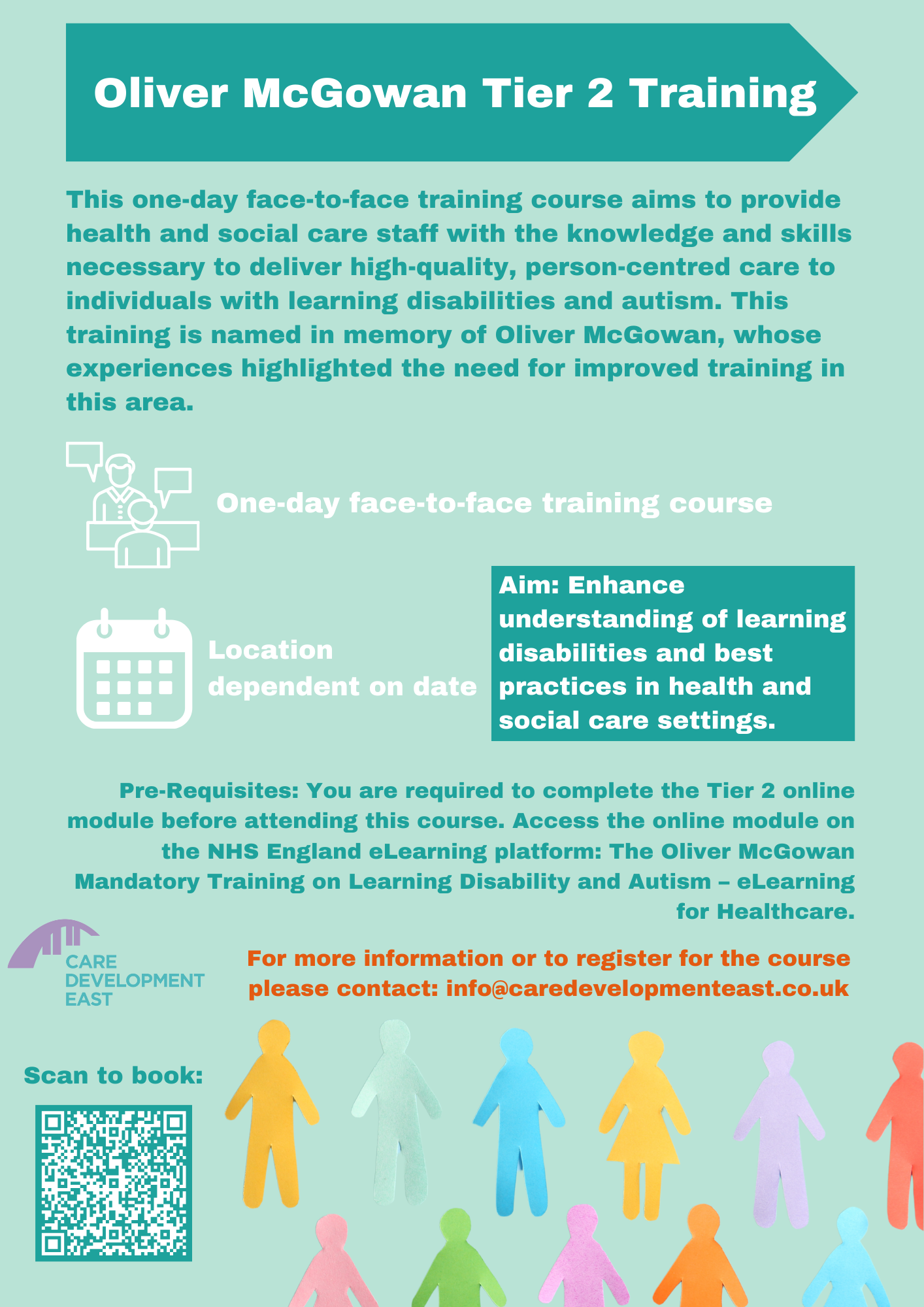 April – SOLD OUT


Wednesday 7th May, at 9.30am 

St  Andrews Castle, 

Civil Ceremonies

6 Spaces left!
[Speaker Notes: If you have any questions or queries on space, please speak to Kelly.]
Wellbeing Workforce Training for Managers – Your Interest?
🟢 Would you be interested in Wellbeing Workforce Training for managers?🟢 How relevant do you find the following topics for your organisation?

Key Training Areas:✅ Understanding the law and your legal responsibilities✅ Spotting early signs of health and wellbeing issues in your organisation✅ Implementing health and wellbeing best practices at work✅ Managing staff absences and improving retention✅ Developing support networks and promoting awareness✅ Encouraging employees to address their own wellbeing

Let’s talk about it!
24
Upcoming CDE Events
25
26
Dementia Marketplace
Wednesday 25th June 2025
Suffolk Care Awards 2025
Thursdays 18th September 2025
[Speaker Notes: Dementia Marketplace – tickets coming soon]
CARE AWARDS HOST
REVEAL
27
KAYE ADAMS
[Speaker Notes: Our celebrity Host for this year’s awards is Kaye Adams. You are all the first to know!Kaye Adams is a Scottish television presenter and journalist, renowned for her versatile broadcasting career. Kaye hosts the weekday morning show on BBC Radio Scotland from 9 am to 12 noon. 

In 2022, she participated in the 20th series of BBC One's Strictly Come Dancing and has also been a host on the ITV talk show, Loose Women between 1999 and 2006.Kaye is also a co-patron of ‘Kindred’, a Scottish charity supporting families of young people with disabilities and mental health issues.We look forward to welcoming Kaye to Host our 2025 Suffolk Care Awards, it will be a night you do not want to miss!]
SAVE THE DATES
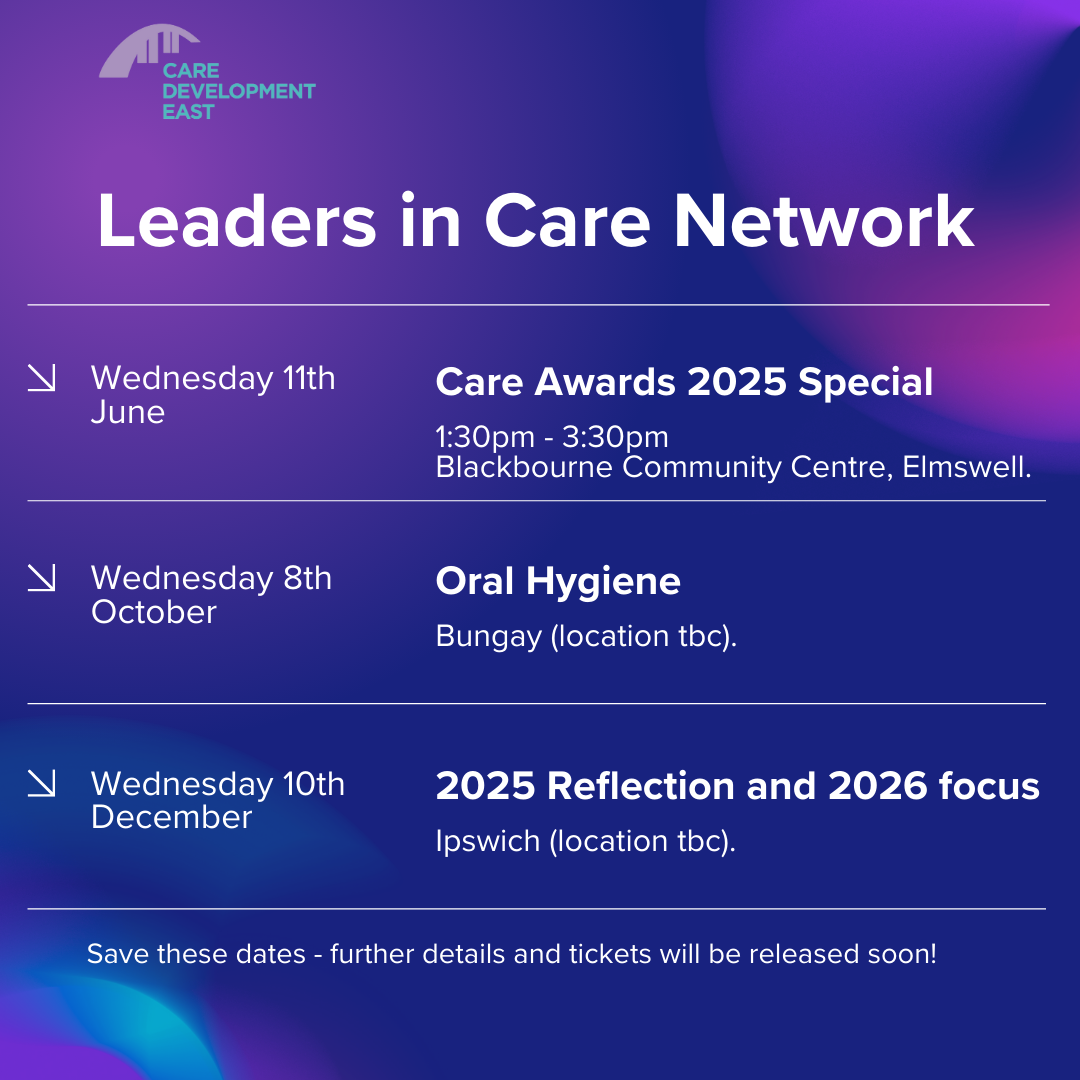 Upcoming 
Leaders in Care meetings
Thank you

Please scan the QR code to feedback on today’s meeting
29